ЗАБАВНЫЕ ИГРЫ СО СМЕШАРИКАМИ:«ВЕСЕЛАЯ ЛОГИКА»
Учитель-логопед:
Поликутина 
Ольга Николаевна
Игра самый внимательныйОпиши предмет. В какой цвет окрашена самая маленькая и большая фигура
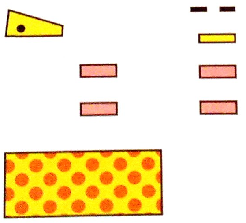 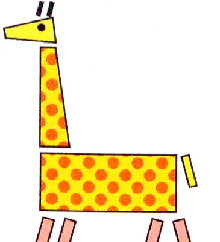 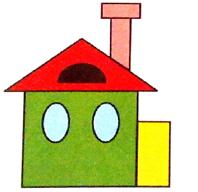 Самый внимательныйгде (в какой части, месте)  на рисунке расположен маленький красный круг
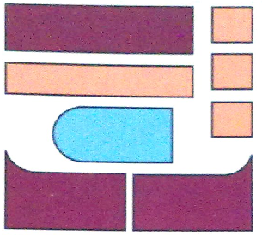 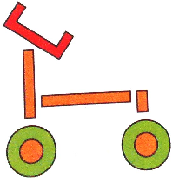 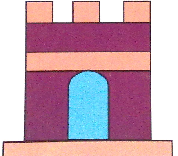 Самый внимательныйсколько на рисунке треугольников (кругов)
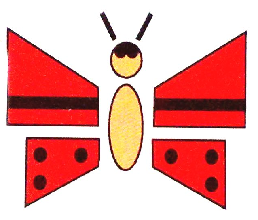 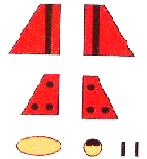 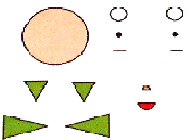 Самый внимательныйзадай как можно больше вопросов и ответь на все поставленные вопросы
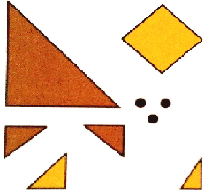 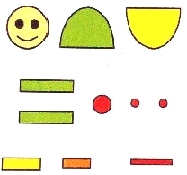 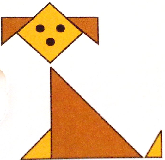